3º Autonomía emocional.
Educación Primaria
De 8 a 10 años
Autonomía emocional. Me gusta como soy.
La definición de autonomía emocional la podemos entender como un concepto amplio que incluye un conjunto de características y elementos relacionados con la autogestión personal, entre las que se encuentran la autoestima, actitud positiva ante la vida, responsabilidad, capacidad para analizar críticamente las normas sociales, la capacidad para buscar ayuda y recursos, así como la autoeficacia emocional. 
Como microcompetencias incluye las siguientes.
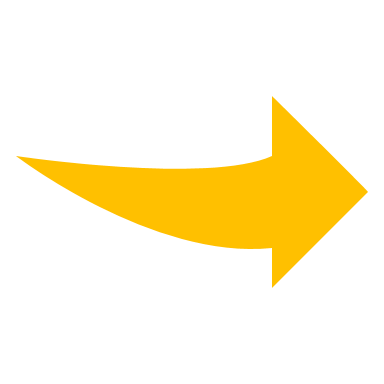 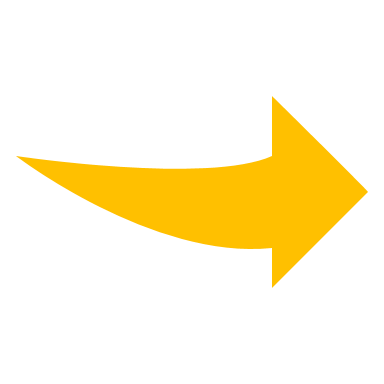 Autoestima
Responsabilidad
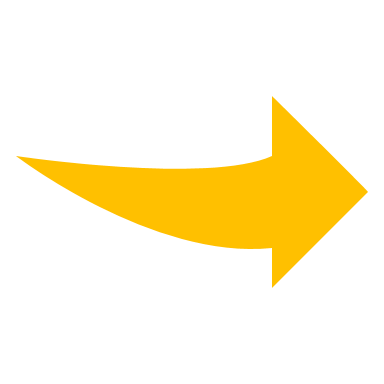 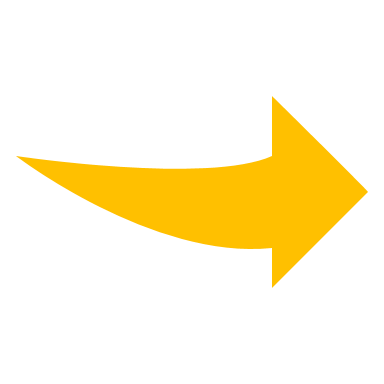 Automotivación
Actitud  positiva
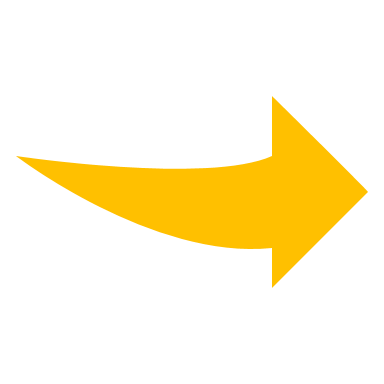 Autoeficacia emocional
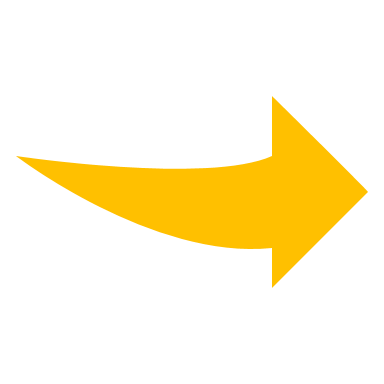 Resiliencia
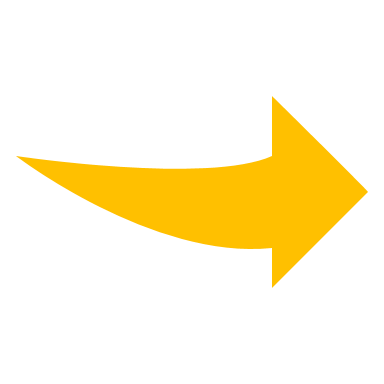 Análisis crítico de normas sociales